Figure 1. (a) Yield curve is for a hypothetical life history. The fishing mortality (F) values at MSY and 85% of MSY ...
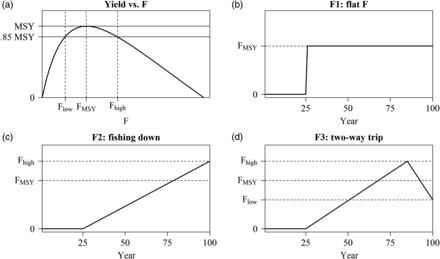 ICES J Mar Sci, Volume 72, Issue 1, January 2015, Pages 31–43, https://doi.org/10.1093/icesjms/fsu007
The content of this slide may be subject to copyright: please see the slide notes for details.
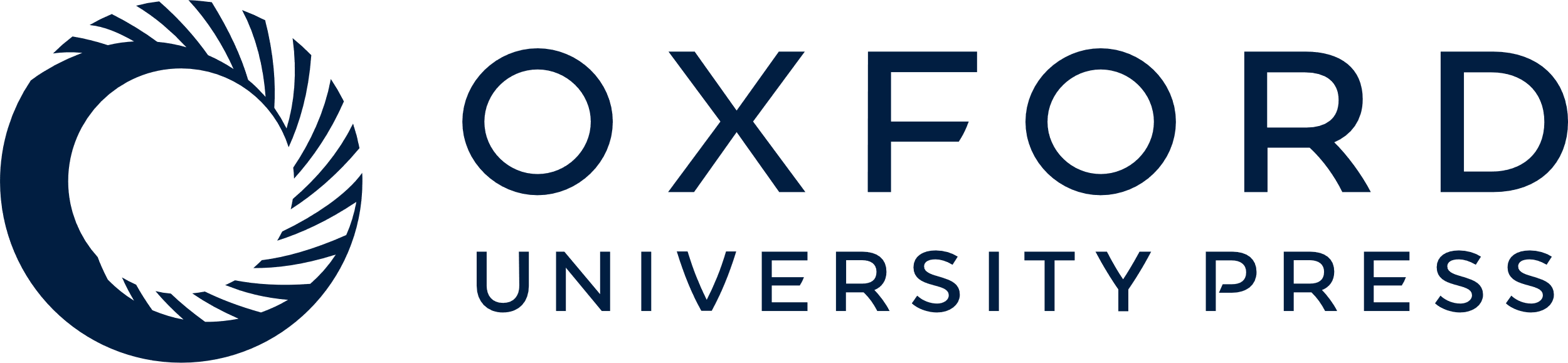 [Speaker Notes: Figure 1. (a) Yield curve is for a hypothetical life history. The fishing mortality (F) values at MSY and 85% of MSY (FMSY, Flow, and Fhigh; dashed vertical lines) were used to create three catch trajectories. (b–d) The three catch trajectories used in the OM.


Unless provided in the caption above, the following copyright applies to the content of this slide: © International Council for the Exploration of the Sea 2014. All rights reserved. For Permissions, please email: journals.permissions@oup.com]
Figure 2. Time trajectories of SSB for the three life histories (cod, flatfish, and sardine) and for the three F ...
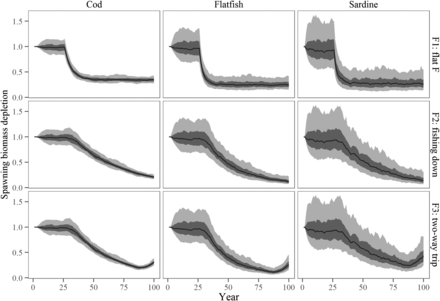 ICES J Mar Sci, Volume 72, Issue 1, January 2015, Pages 31–43, https://doi.org/10.1093/icesjms/fsu007
The content of this slide may be subject to copyright: please see the slide notes for details.
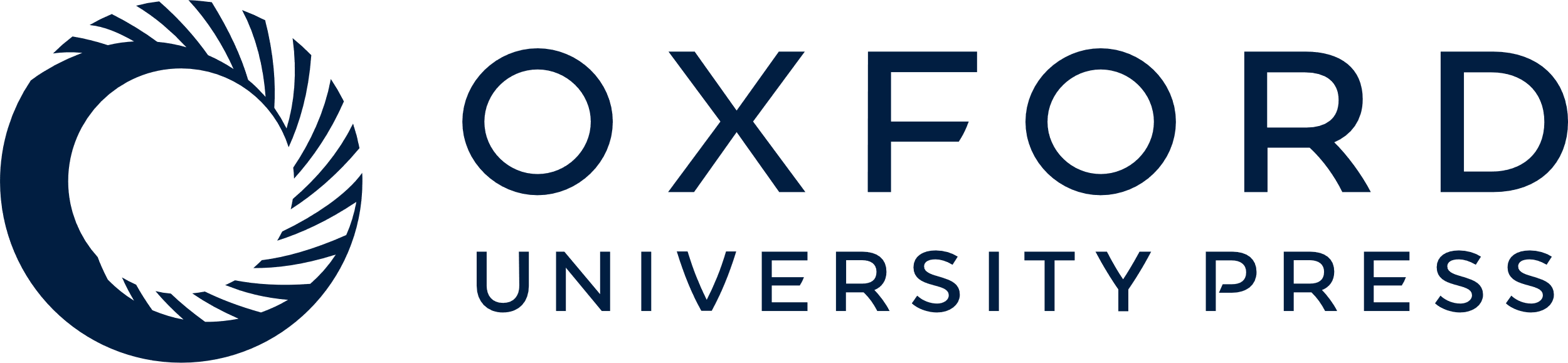 [Speaker Notes: Figure 2. Time trajectories of SSB for the three life histories (cod, flatfish, and sardine) and for the three F patterns (F1, F2, and F3) for the OMs.


Unless provided in the caption above, the following copyright applies to the content of this slide: © International Council for the Exploration of the Sea 2014. All rights reserved. For Permissions, please email: journals.permissions@oup.com]
Figure 3. Presence/absence of data types and data quantity by scenario. Colour gradient corresponds to changes in ...
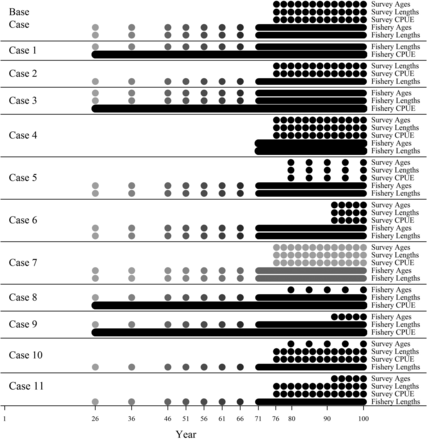 ICES J Mar Sci, Volume 72, Issue 1, January 2015, Pages 31–43, https://doi.org/10.1093/icesjms/fsu007
The content of this slide may be subject to copyright: please see the slide notes for details.
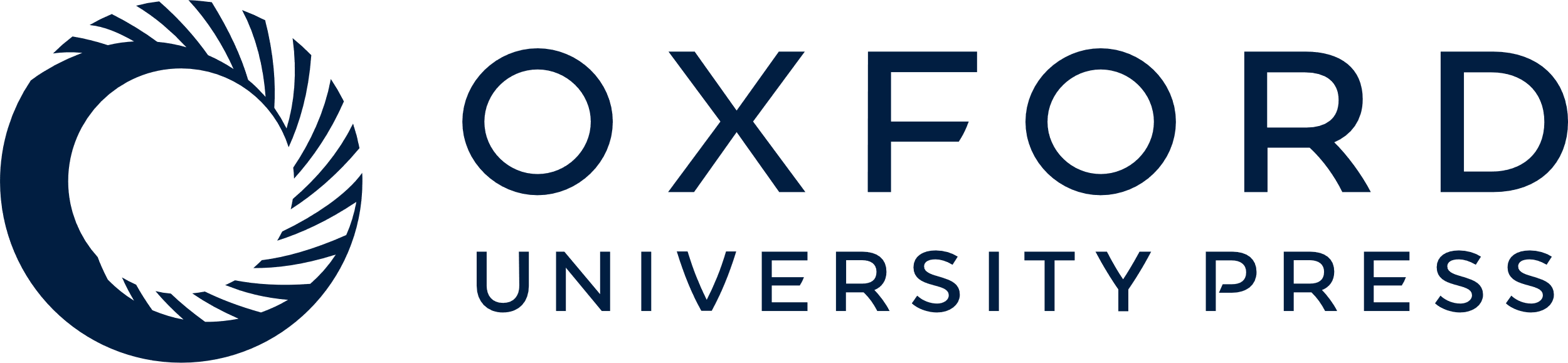 [Speaker Notes: Figure 3. Presence/absence of data types and data quantity by scenario. Colour gradient corresponds to changes in sample size where lightest grey represents n = 20 and black represents n = 100. Catch data are available without error for the entire modelled period for all scenarios.


Unless provided in the caption above, the following copyright applies to the content of this slide: © International Council for the Exploration of the Sea 2014. All rights reserved. For Permissions, please email: journals.permissions@oup.com]
Figure 4. Estimation performance for relative SSB, R0, and F100 by species (columns), fishing ...
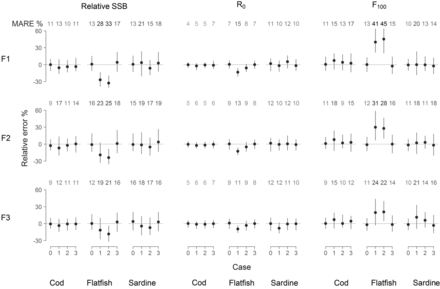 ICES J Mar Sci, Volume 72, Issue 1, January 2015, Pages 31–43, https://doi.org/10.1093/icesjms/fsu007
The content of this slide may be subject to copyright: please see the slide notes for details.
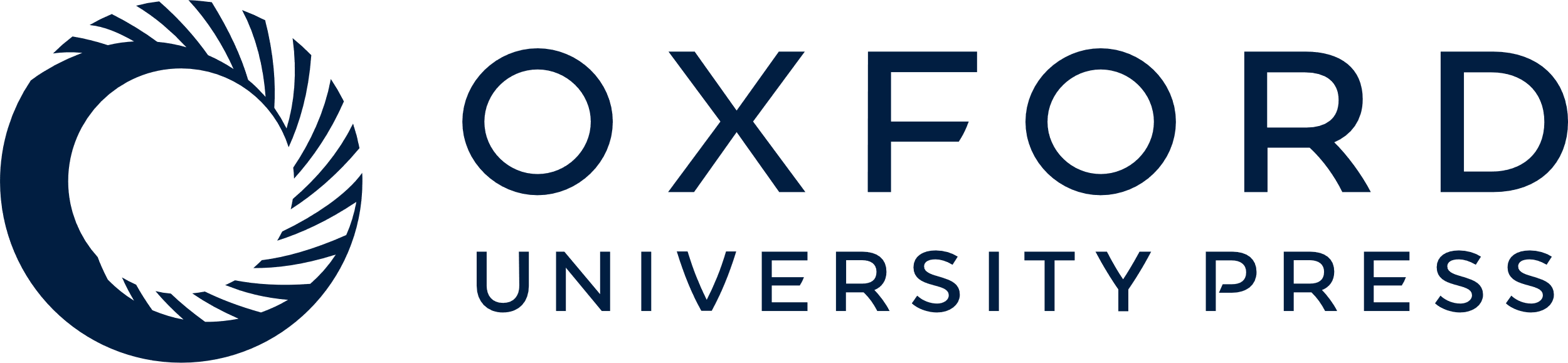 [Speaker Notes: Figure 4. Estimation performance for relative SSB, R0, and F100 by species (columns), fishing pattern (rows), and data case Base (0), 1, 2, and 3 (x-axes). Dots indicate the MRE and vertical lines depict the interquartile range. MARE values are printed above each case and their colour gradient indicates the level of estimation accuracy; darker grey represents higher MARE values which imply lower accuracy.


Unless provided in the caption above, the following copyright applies to the content of this slide: © International Council for the Exploration of the Sea 2014. All rights reserved. For Permissions, please email: journals.permissions@oup.com]
Figure 5. Estimation performance for relative SSB, R0, and F100 by species (columns), fishing ...
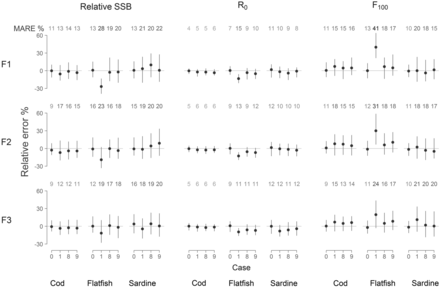 ICES J Mar Sci, Volume 72, Issue 1, January 2015, Pages 31–43, https://doi.org/10.1093/icesjms/fsu007
The content of this slide may be subject to copyright: please see the slide notes for details.
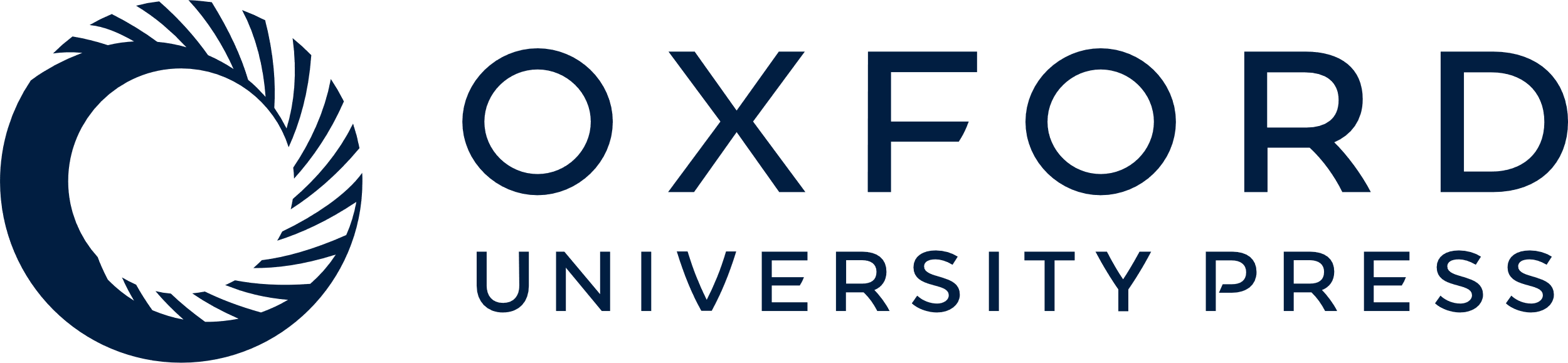 [Speaker Notes: Figure 5. Estimation performance for relative SSB, R0, and F100 by species (columns), fishing pattern (rows), and data case Base (0), 1, 8, and 9 (x-axes). Dots indicate the MRE and vertical lines depict the interquartile range. MARE values are printed above each case and their colour gradient indicates the level of estimation accuracy; darker grey represents higher MARE values which imply lower accuracy.


Unless provided in the caption above, the following copyright applies to the content of this slide: © International Council for the Exploration of the Sea 2014. All rights reserved. For Permissions, please email: journals.permissions@oup.com]
Figure 6. Estimation performance for relative SSB, R0, and F100 by species (columns), fishing ...
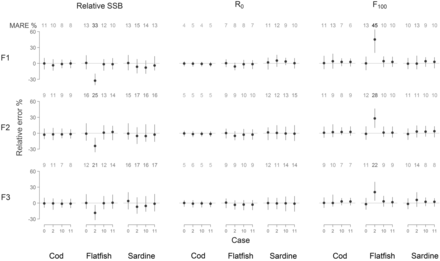 ICES J Mar Sci, Volume 72, Issue 1, January 2015, Pages 31–43, https://doi.org/10.1093/icesjms/fsu007
The content of this slide may be subject to copyright: please see the slide notes for details.
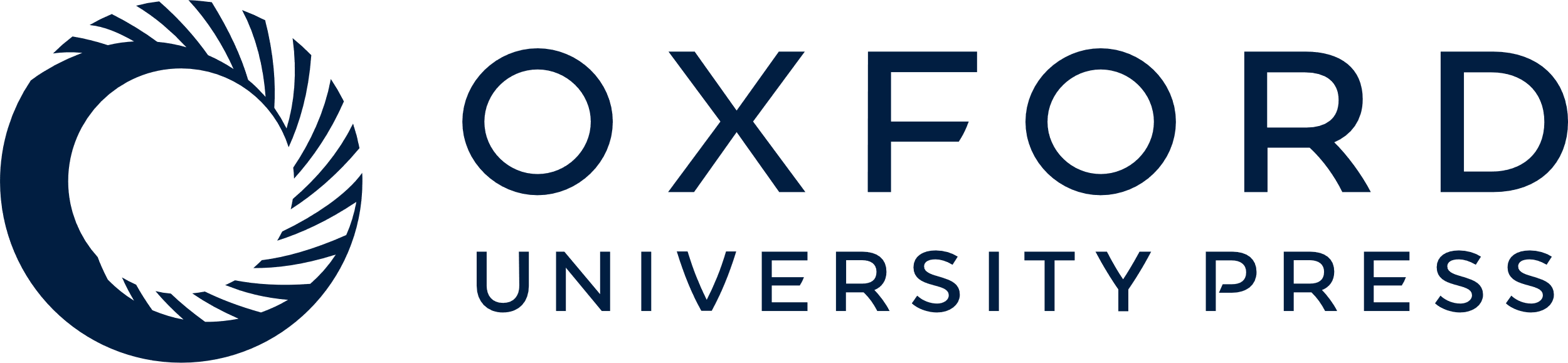 [Speaker Notes: Figure 6. Estimation performance for relative SSB, R0, and F100 by species (columns), fishing pattern (rows), and data case Base (0), 2, 10, and 11 (x-axes). Dots indicate the MRE and vertical lines depict the interquartile range. MARE values are printed above each case and their colour gradient indicates the level of estimation accuracy; darker grey represents higher MARE values which imply lower accuracy.


Unless provided in the caption above, the following copyright applies to the content of this slide: © International Council for the Exploration of the Sea 2014. All rights reserved. For Permissions, please email: journals.permissions@oup.com]
Figure 7. Estimation performance for relative SSB, R0, and F100 by species (columns), fishing ...
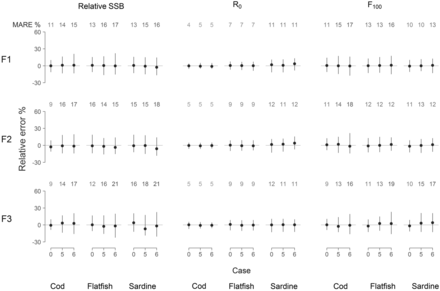 ICES J Mar Sci, Volume 72, Issue 1, January 2015, Pages 31–43, https://doi.org/10.1093/icesjms/fsu007
The content of this slide may be subject to copyright: please see the slide notes for details.
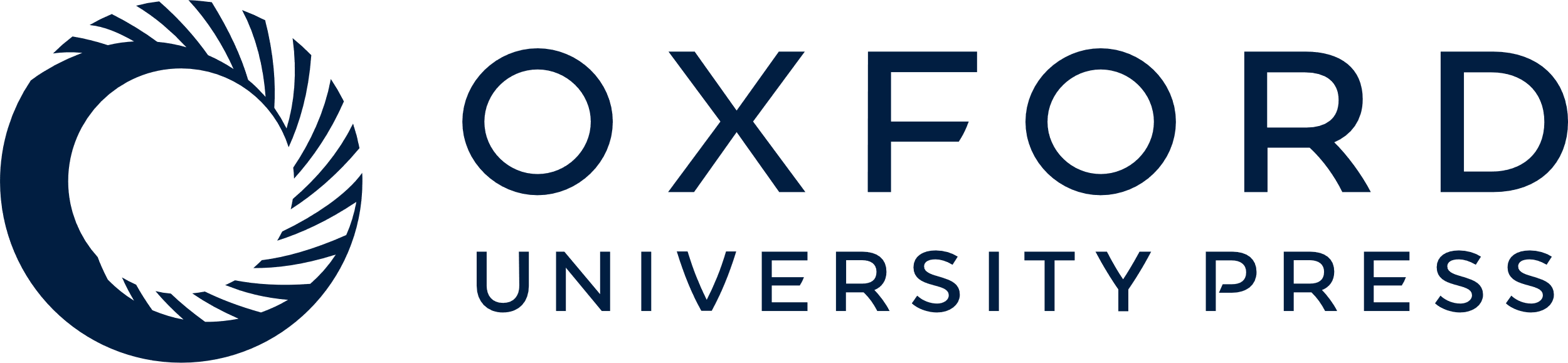 [Speaker Notes: Figure 7. Estimation performance for relative SSB, R0, and F100 by species (columns), fishing pattern (rows), and data case Base (0), 5, and 6 (x-axes). Dots indicate the MRE and vertical lines depict the interquartile range. MARE values are printed above each case and their colour gradient indicates the level of estimation accuracy; darker grey represents higher MARE values which imply lower accuracy.


Unless provided in the caption above, the following copyright applies to the content of this slide: © International Council for the Exploration of the Sea 2014. All rights reserved. For Permissions, please email: journals.permissions@oup.com]
Figure 8. Estimation performance for relative SSB, R0, and F100by species (columns), fishing ...
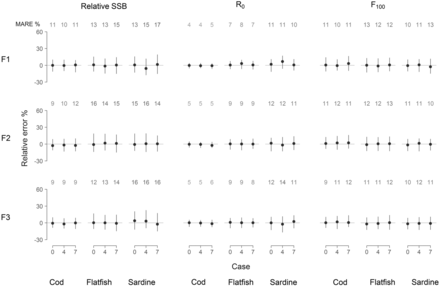 ICES J Mar Sci, Volume 72, Issue 1, January 2015, Pages 31–43, https://doi.org/10.1093/icesjms/fsu007
The content of this slide may be subject to copyright: please see the slide notes for details.
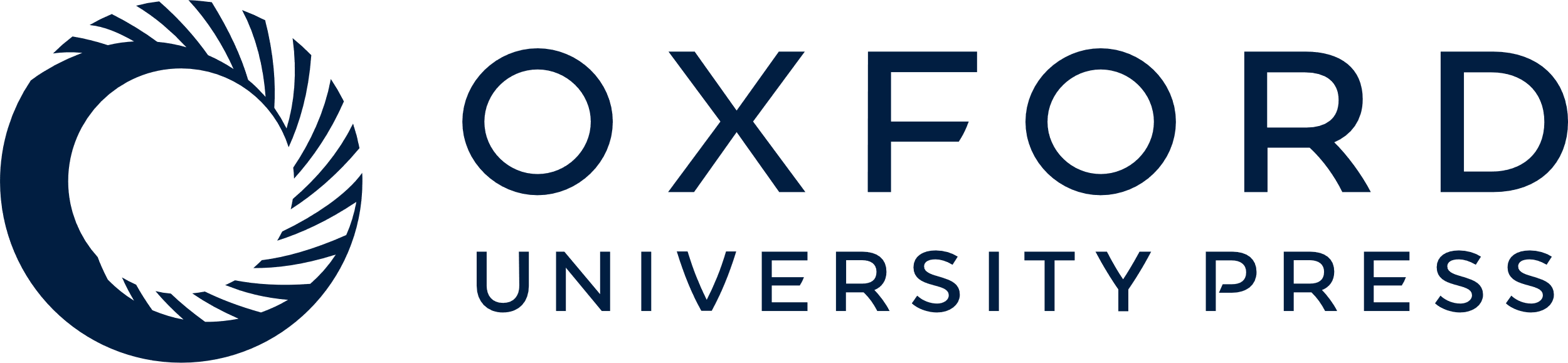 [Speaker Notes: Figure 8. Estimation performance for relative SSB, R0, and F100by species (columns), fishing pattern (rows), and data case Base (0), 4 and 7 (x-axes). Dots indicate the MRE and vertical lines depict the interquartile range. MARE values are printed above each case and their color gradient indicates the level of estimation accuracy; darker grey represents higher MARE values which imply lower accuracy.


Unless provided in the caption above, the following copyright applies to the content of this slide: © International Council for the Exploration of the Sea 2014. All rights reserved. For Permissions, please email: journals.permissions@oup.com]